PHÒNG GIÁO DỤC VÀ ĐÀO TẠO QUẬN LONG BIÊN
TRƯỜNG MẦM NON VIỆT HƯNG
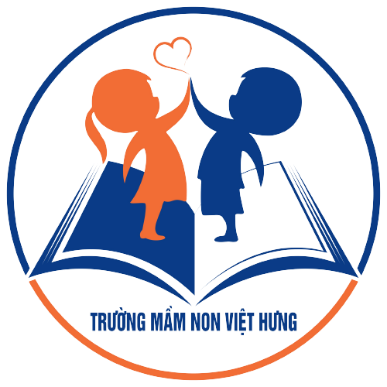 PHÁT TRIỂN NGÔN NGỮ
Đề tài: LQTPVH “ Chú gấu con ngoan”
Lứa tuổi: Nhà trẻ 24- 36 tháng
Ổn định tổ chức
Cô và trẻ hát và vận động theo bài hát “ Đố bạn”
Câu chuyện
Chú gấu con ngoan
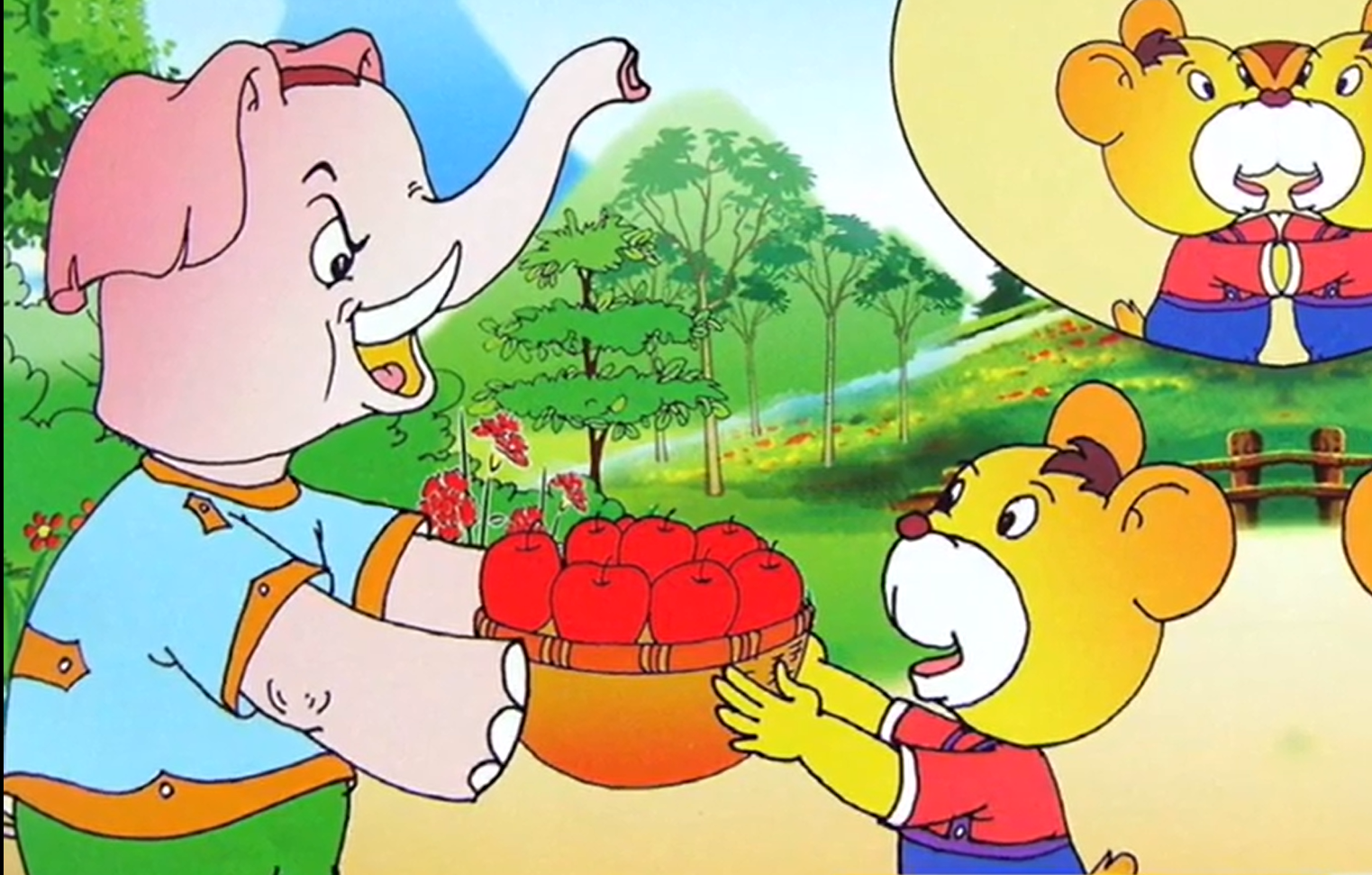 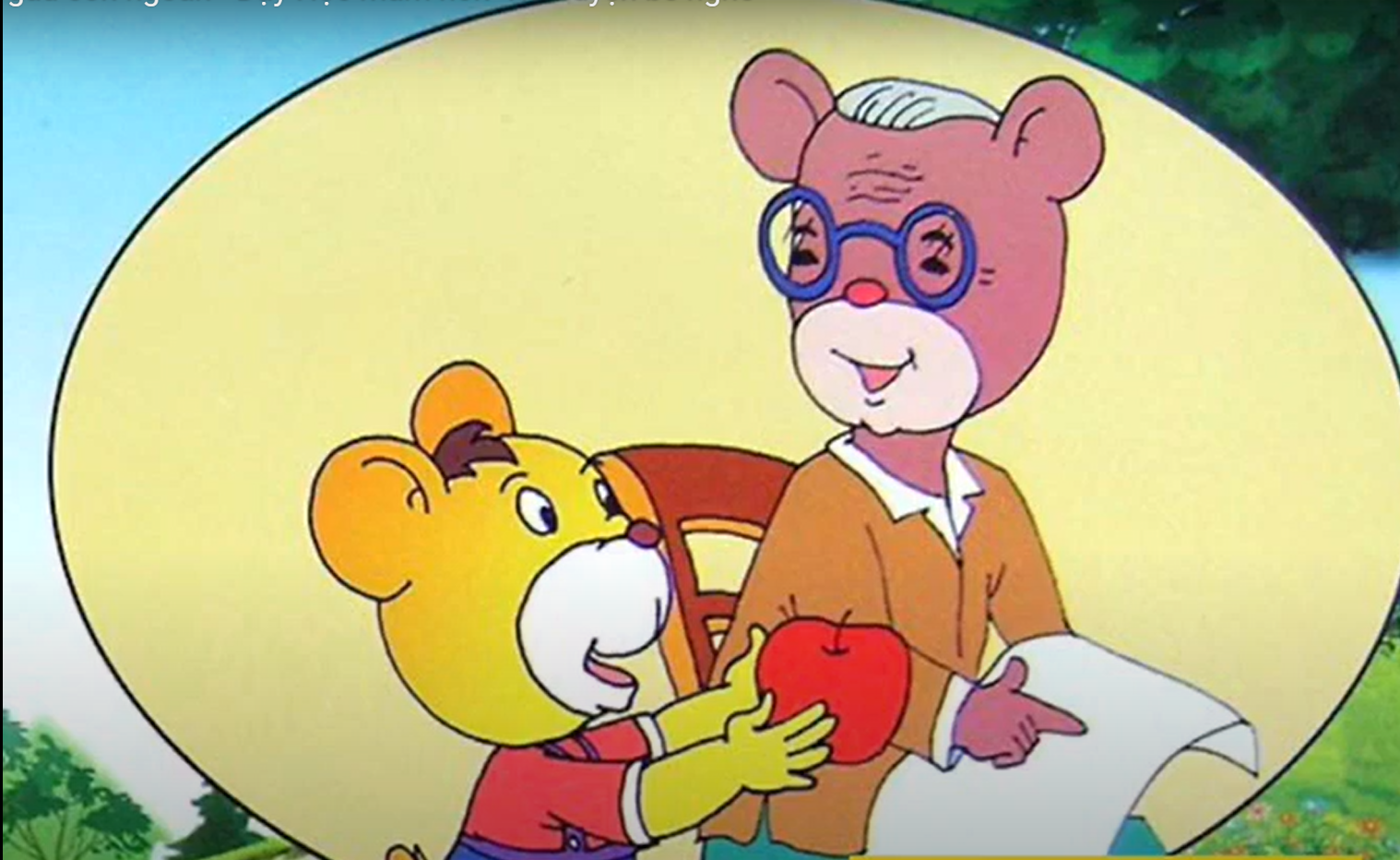 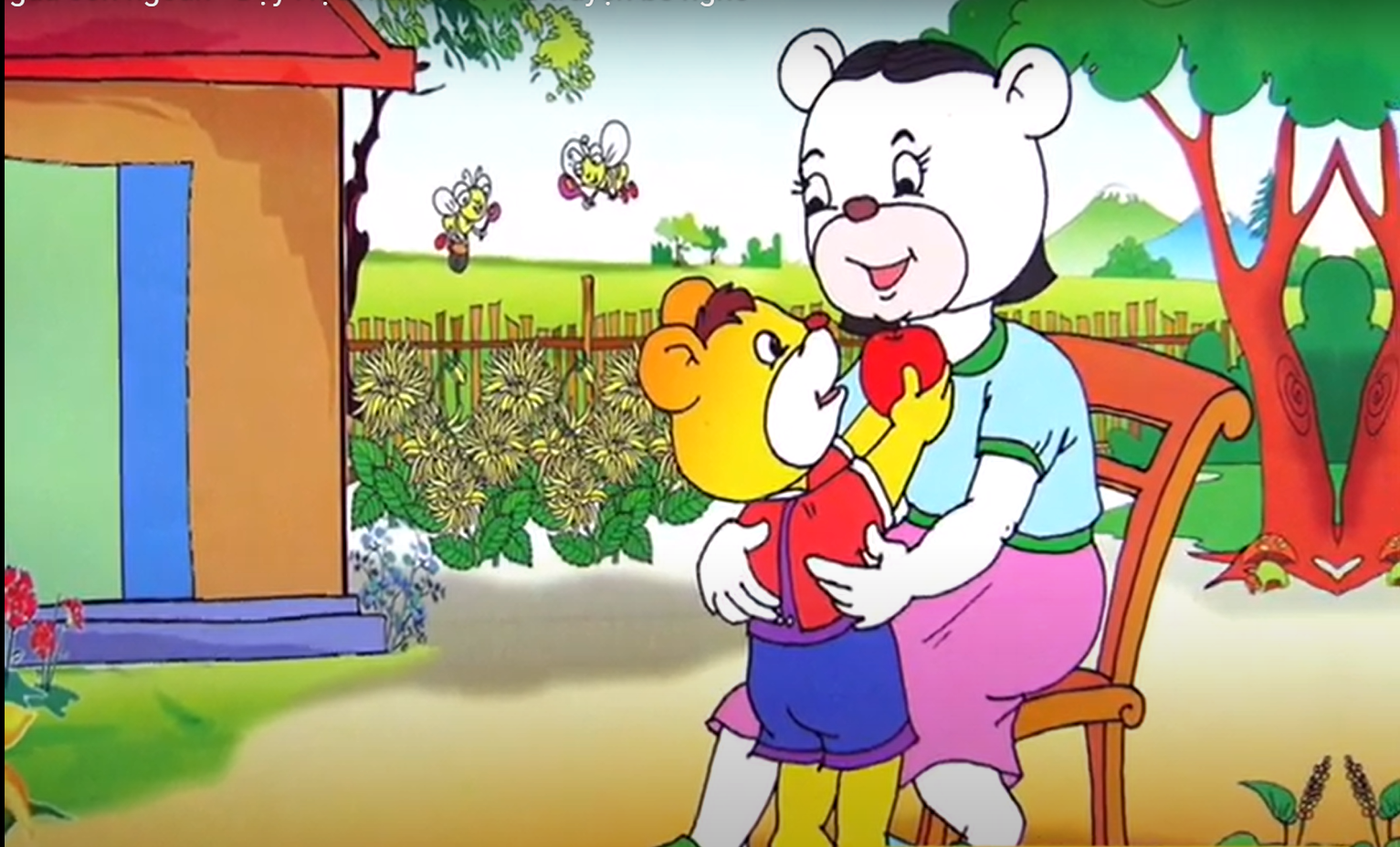 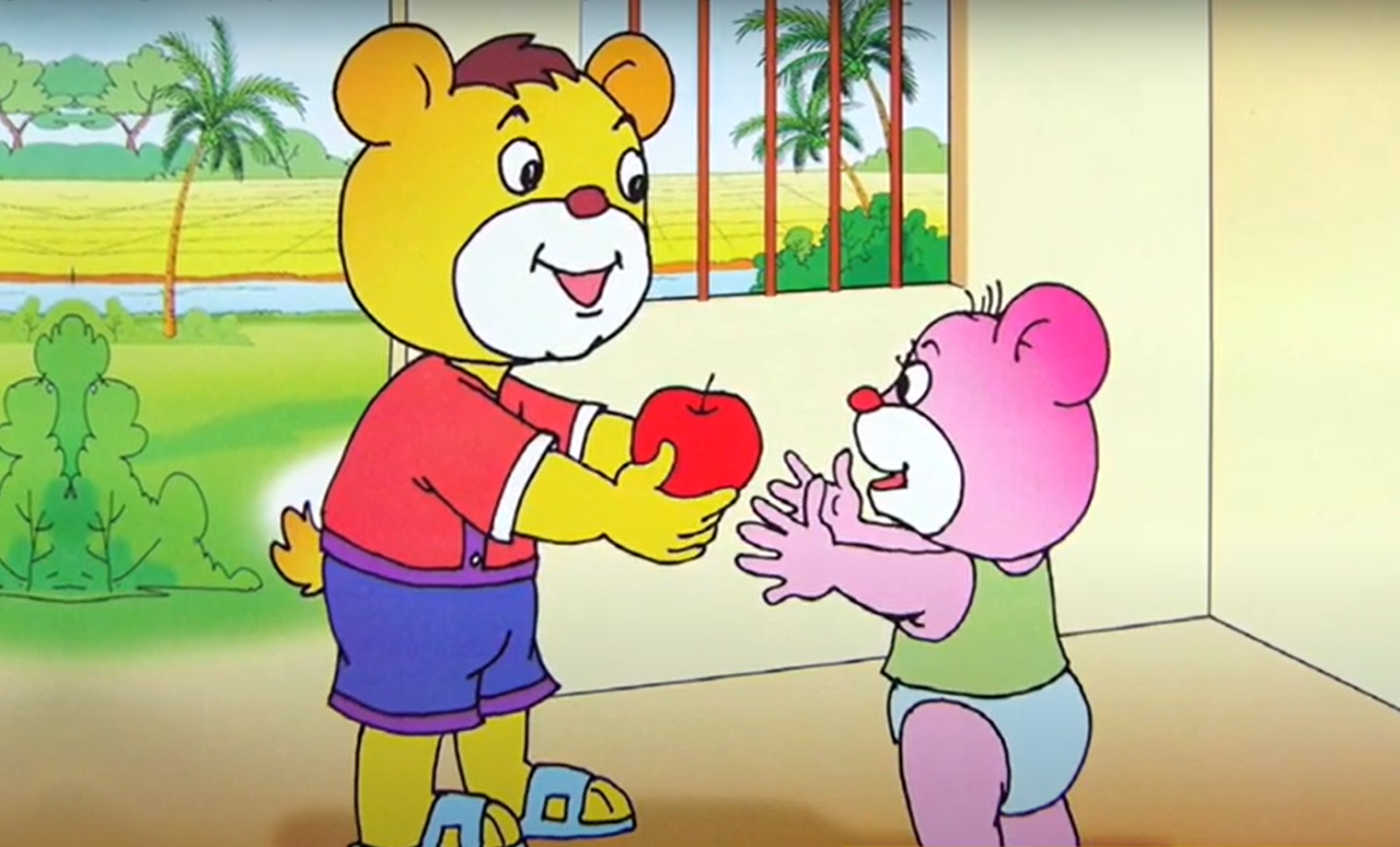 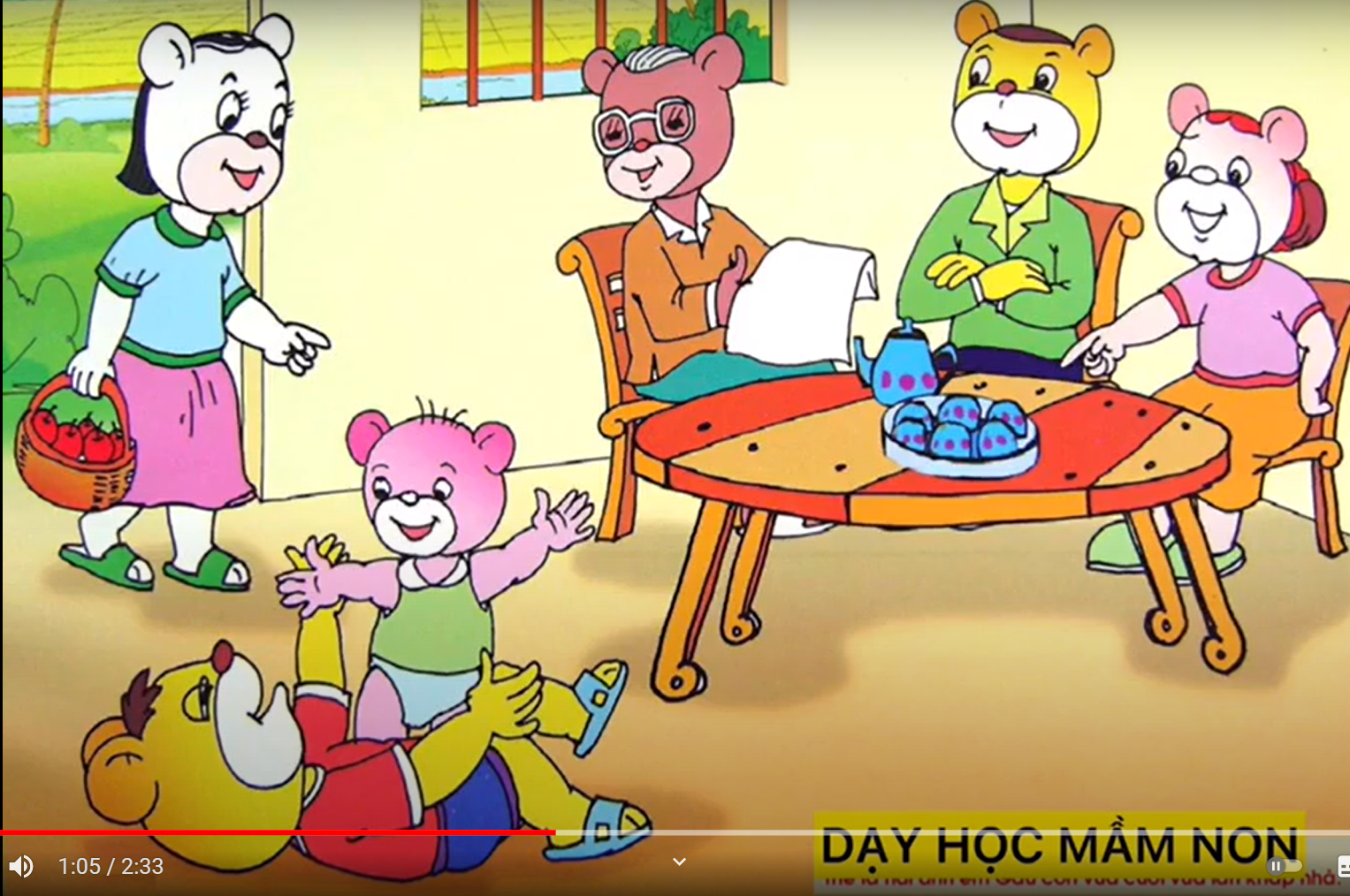